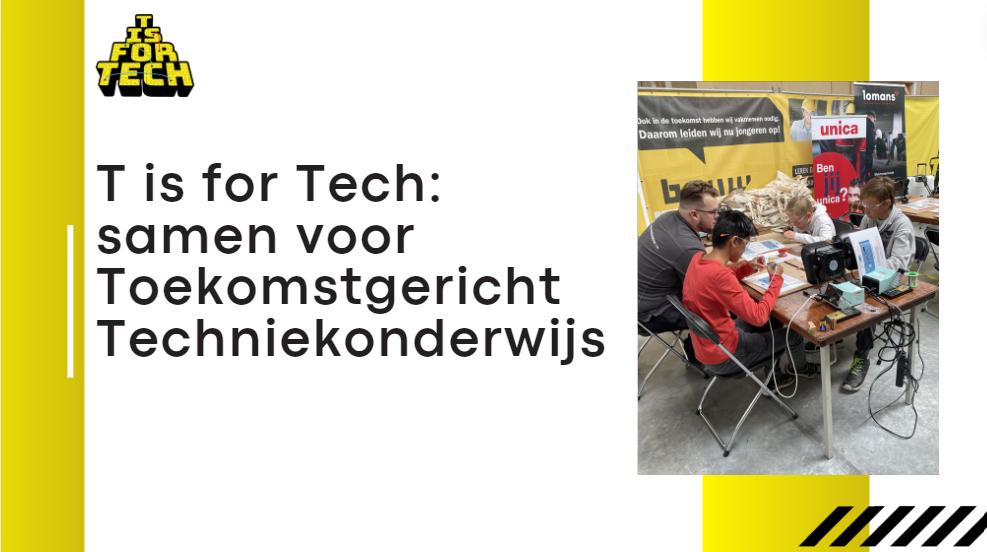 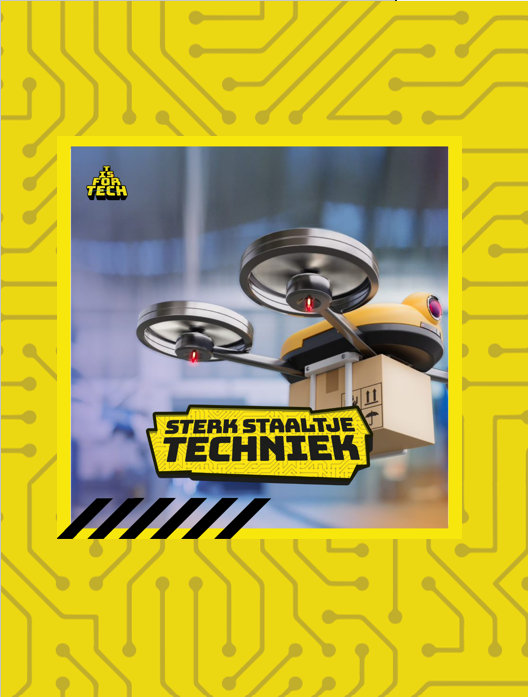 Agenda
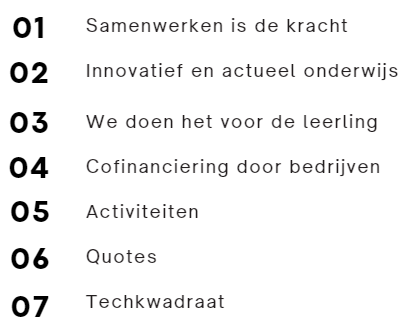 Samenwerken is de kracht!
Onderwijs – vo, pro
Onderwijs – po, mbo, hbo
Bedrijfsleven en gemeenten

Video
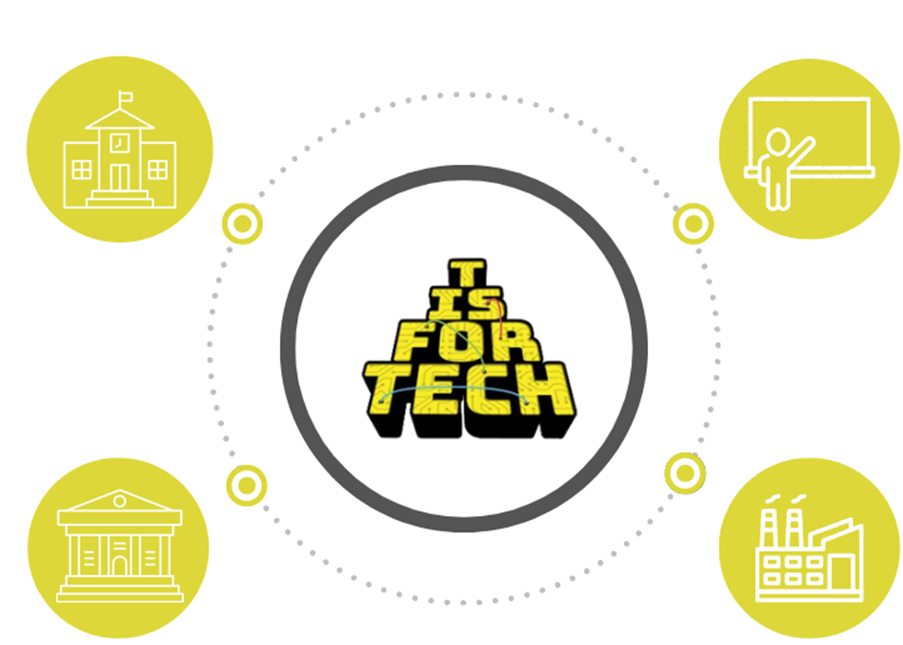 Innovatief en actueel onderwijs
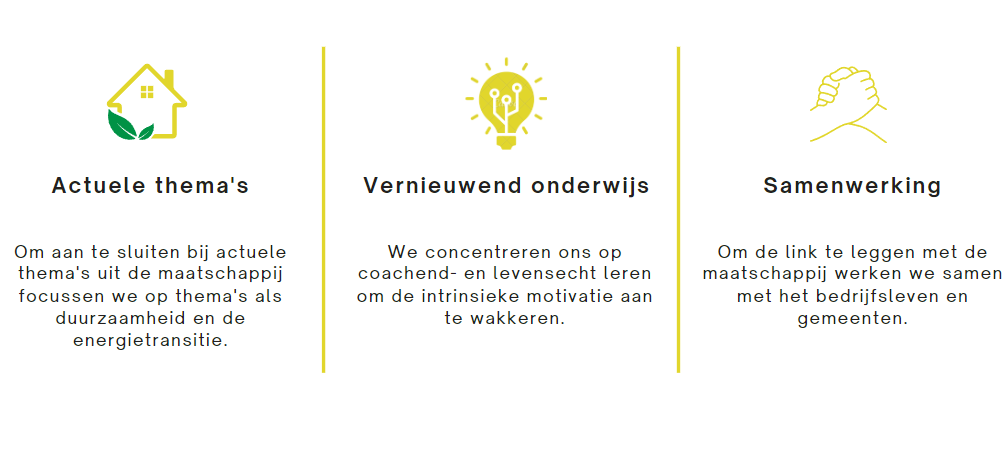 We doen het voor de leerling!
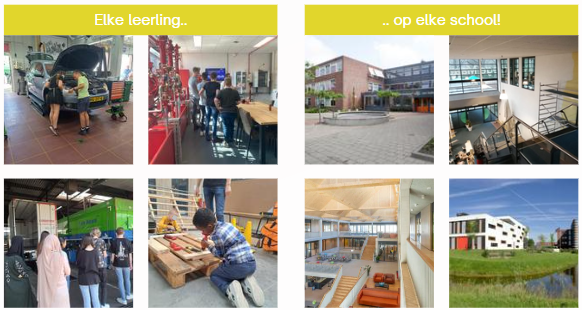 Cofinanciering door bedrijven
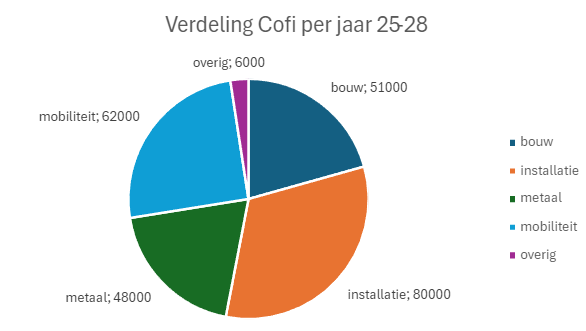 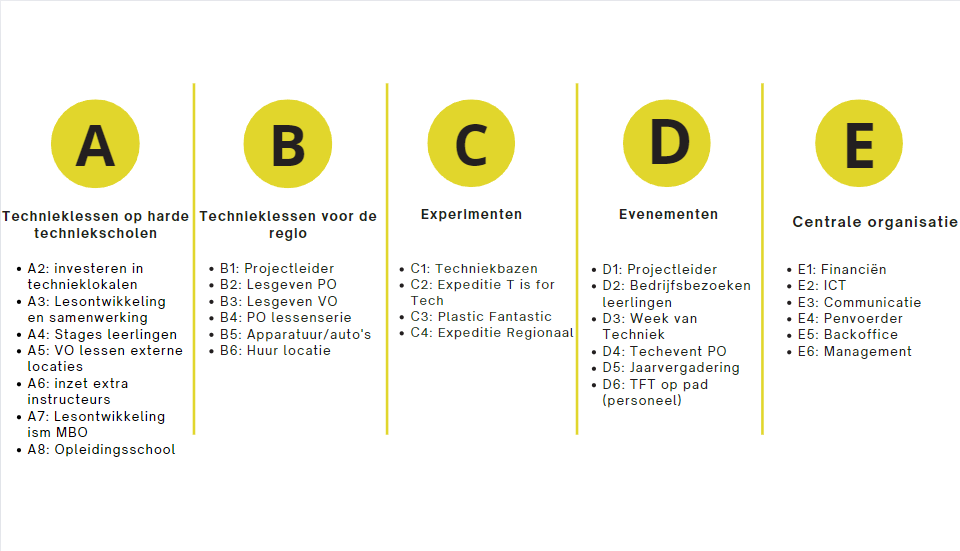 Verdeling per kerntaak
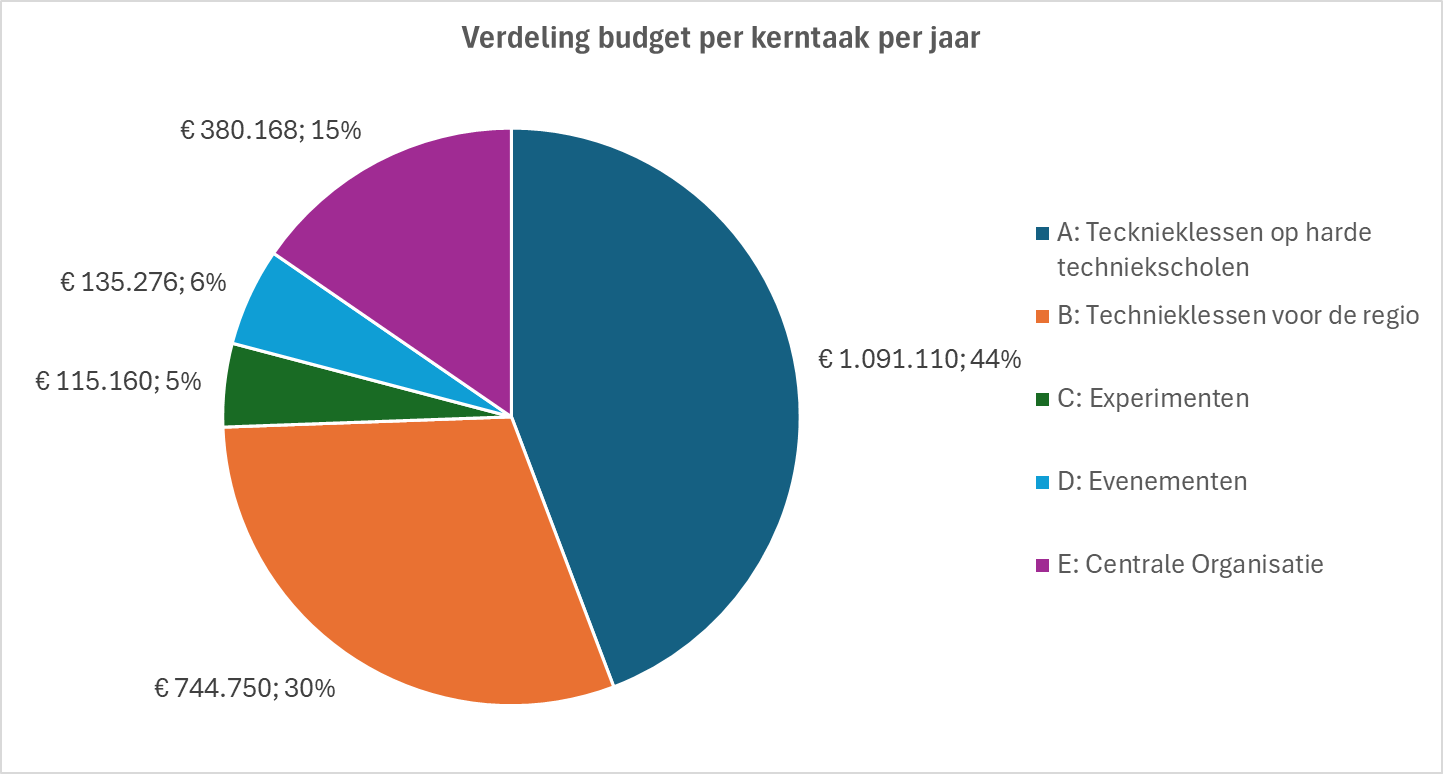 Quotes
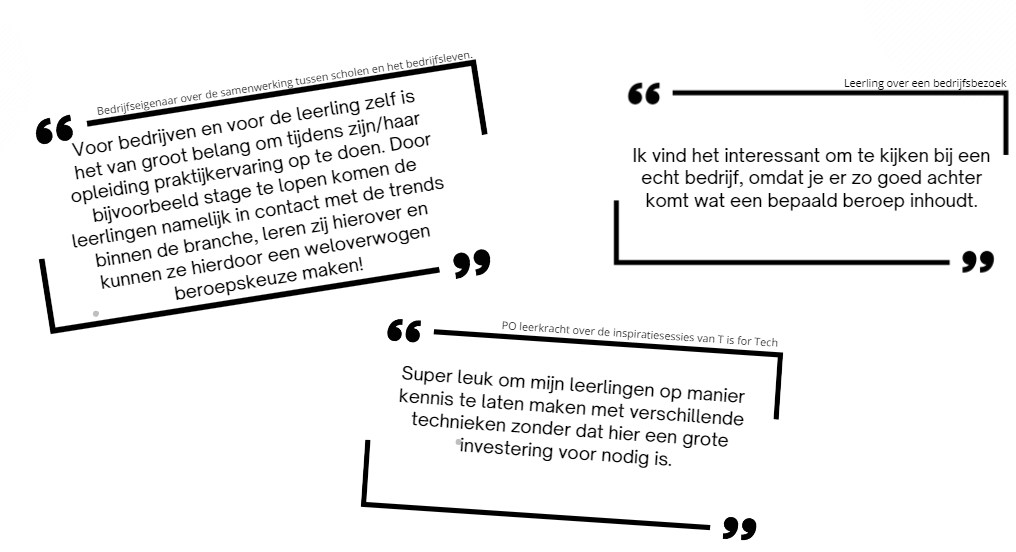 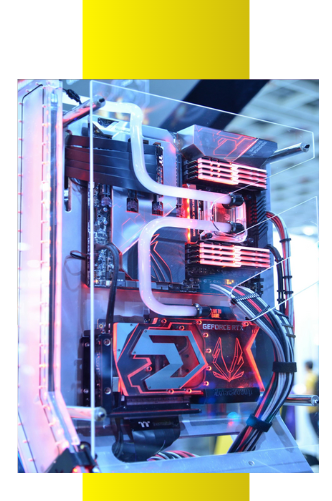 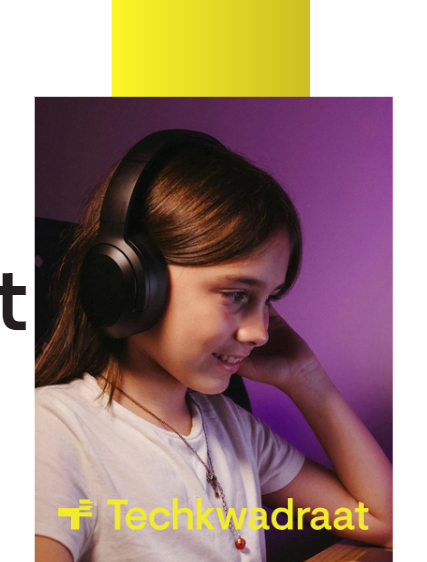 Techkwadraat
Techkwadraat biedt een impulsfinanciering voor de regio om samen te werken aan het versterken, verbreden en opschalen van technologieonderwijs. 
Het is een bovenregionaal kennis- en uitwisselprogramma en een subsidieregeling voor bestaande regionale samenwerkingen.
Online meeting ter info, 3, 8 en 10 oktober online, 7 november fysiek plannen maken
Techkwadraat regio samenstellen en de vooraanmelding: wat kunnen we nu al doen?
Een Techkwadraat regio kunnen we nu alvast samenstellen, waardoor we  de vooraanmelding kunnen doen voor 17 oktober. Enkele belangrijke gegevens voor het samenstellen van een regio zijn:
De penvoerder is een schoolbestuurder van een van de deelnemende schoolvestigingen
Noodzakelijk zijn de handtekeningen van bestuurders voor de vooraanmelding van 17 oktober.
Met de aanvraag wordt aangesloten bij een bestaande STO-regio.
Een schoolvestiging kan niet onder meerdere regio’s vallen
Een Techkwadraat regio moet minimaal bestaan uit:
20 po scholen, waaronder (v)so
3 vo scholen 
Bedrijven
Organisaties uit de buitenschoolse leeromgeving
Tekenmoment en rondleiding
Voor het volgende onderdeel zijn de aanwezigen in twee groepen, de twee groepen zijn verdeeld in subgroepen. Bij welke groep je hoort staat op je naamkaartje. 
Groep 1: starten met het tekenmoment: boven blijven
Groep 1+T gelegenheid om te tekenen 
Groep 1 hoeft niet te tekenen: mag een drankje pakken.
Groep 2 start met de rondleiding: mee naar beneden 
Groep 2+TA tekenen 
Groep 2+TB tekenen na groep 2+TA
Groep 2 hoeft niet te tekenen: mag een drankje pakken
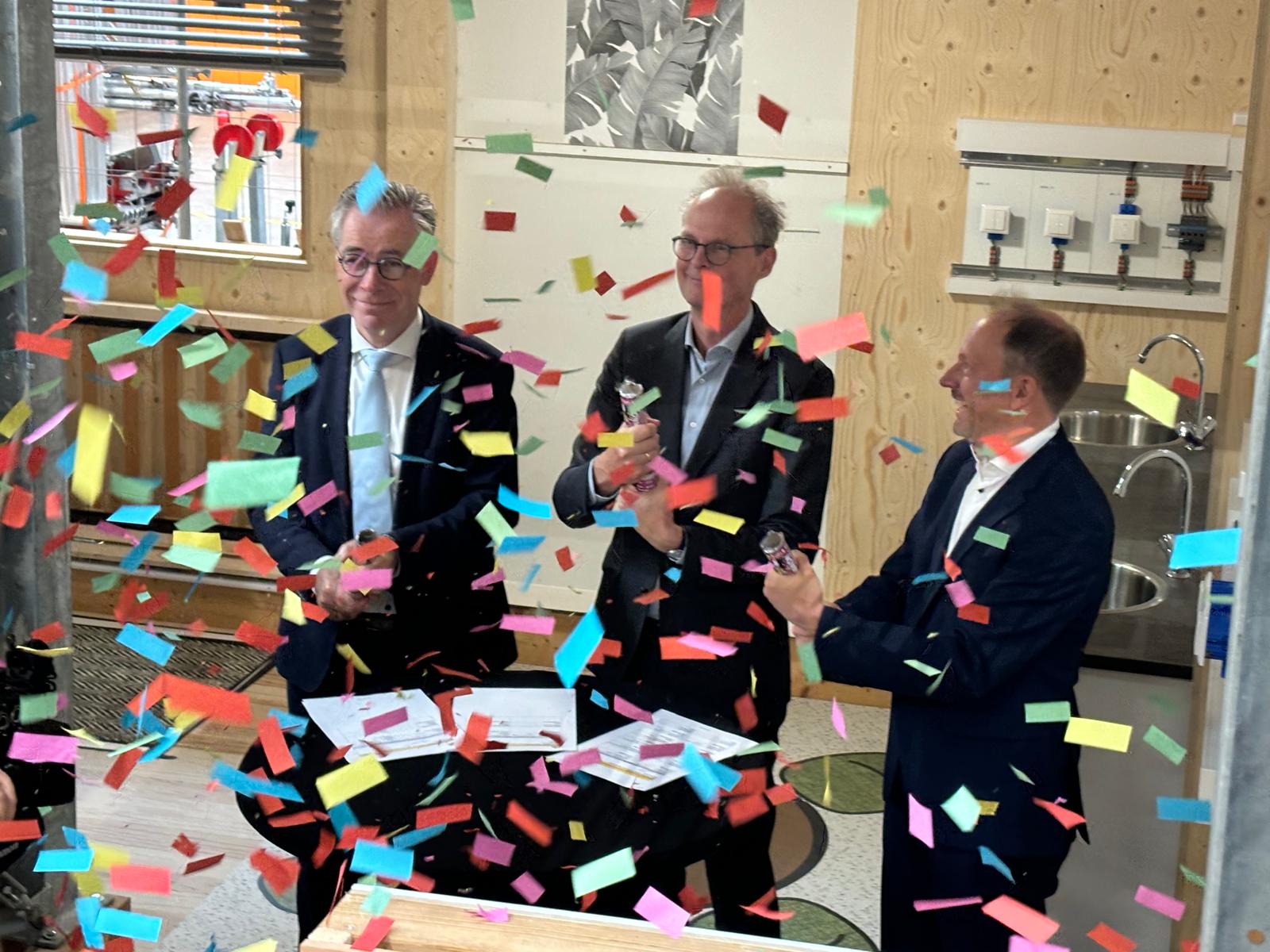